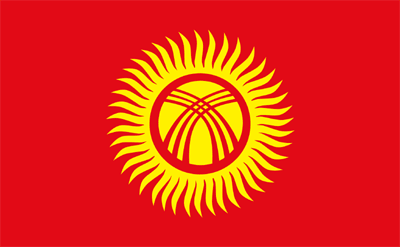 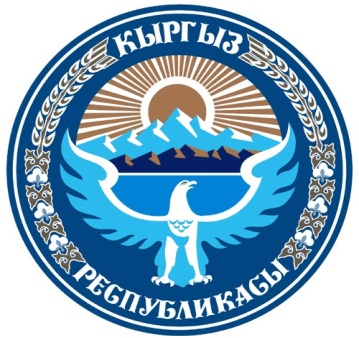 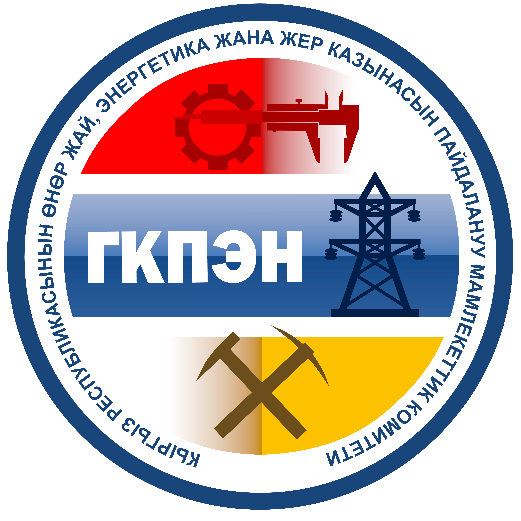 Перспективы развития горнодобывающей отрасли Кыргызской Республики
Уланбек Дуулатович Рыскулов
Президент 
Объединение юридических лиц
«Кыргызская Горная Ассоциация»
г. Красноярск, 19 мая 2021 года
Географическое положение Кыргызстана
Кыргызская Республика является типичной горной страной; около 43% ее территории находится на высотах более 3000 м над уровнем моря и только около 15% на высотах ниже 1500 м
Краткий обзор
Население: 5,431,747
Столица: Бишкек
Доля городского населения: 36%
Доля населения имеющих доход ниже прожиточного минимума: 40%
Уровень грамотности: 98.7%
Продолжительность жизни: 69.43 years 
Уровень прироста населения: 1.396%
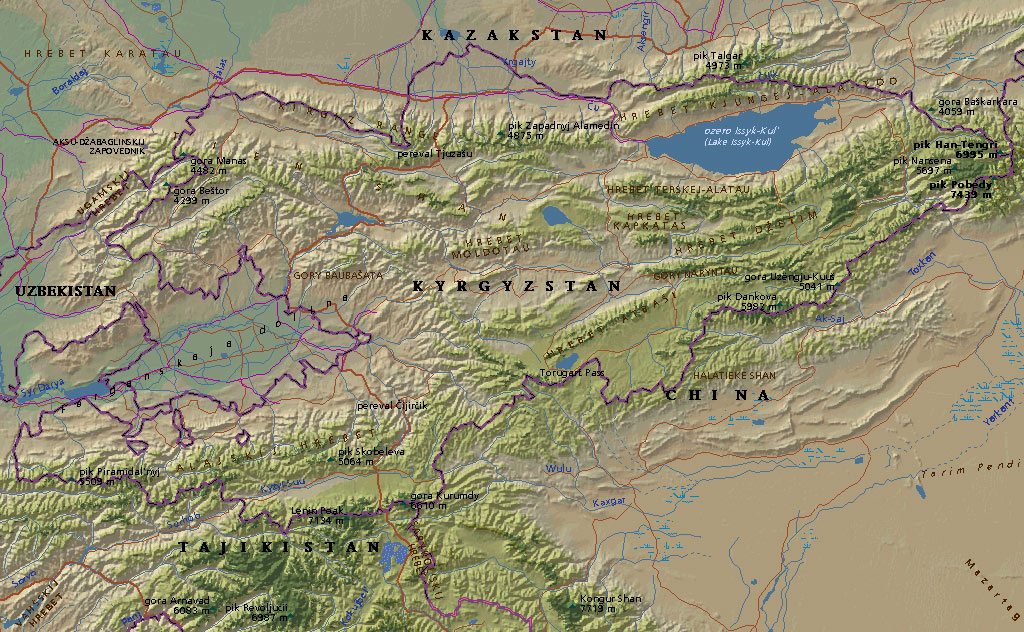 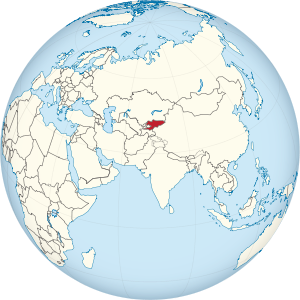 Кыргызская Республика
3
Горнодобывающая промышленность Кыргызстана
Source: Государственный комитет промышленности, энергетики и недропользования. Коллегия по итогам первого полугодия 2019 года.
Полезные ископаемые Кыргызской Республики
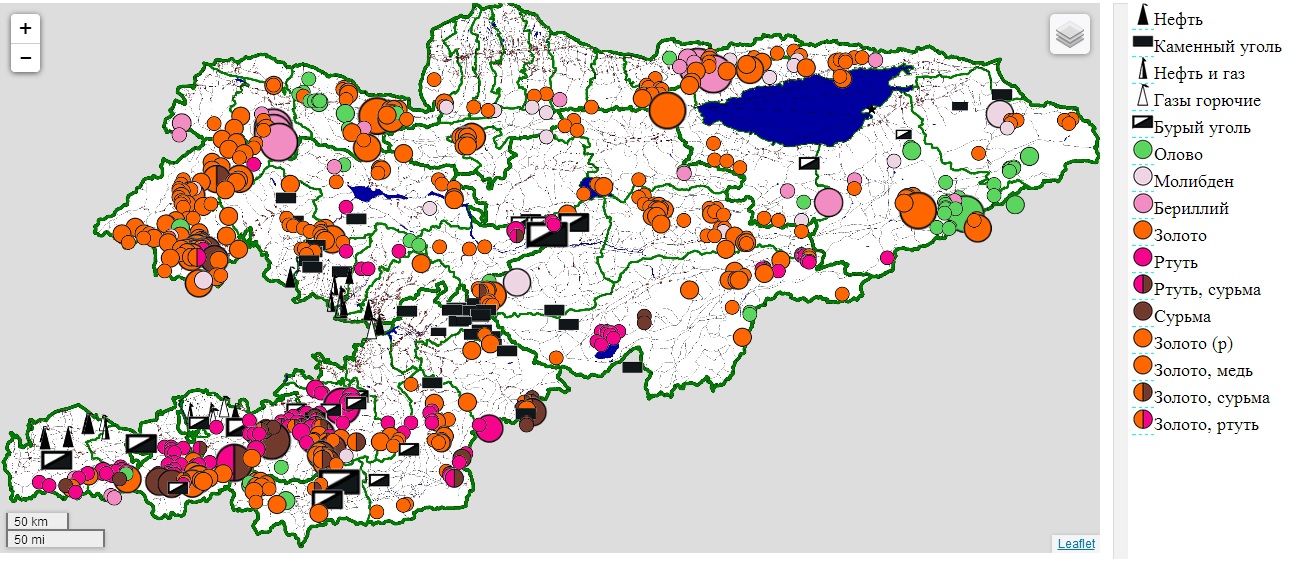 Source: open.gkpen.kg
[Speaker Notes: Горнодобывающая отрасль является одной из самых привлекательных сфер для привлечения иностранных инвесторов.]
Карта лицензионных участков
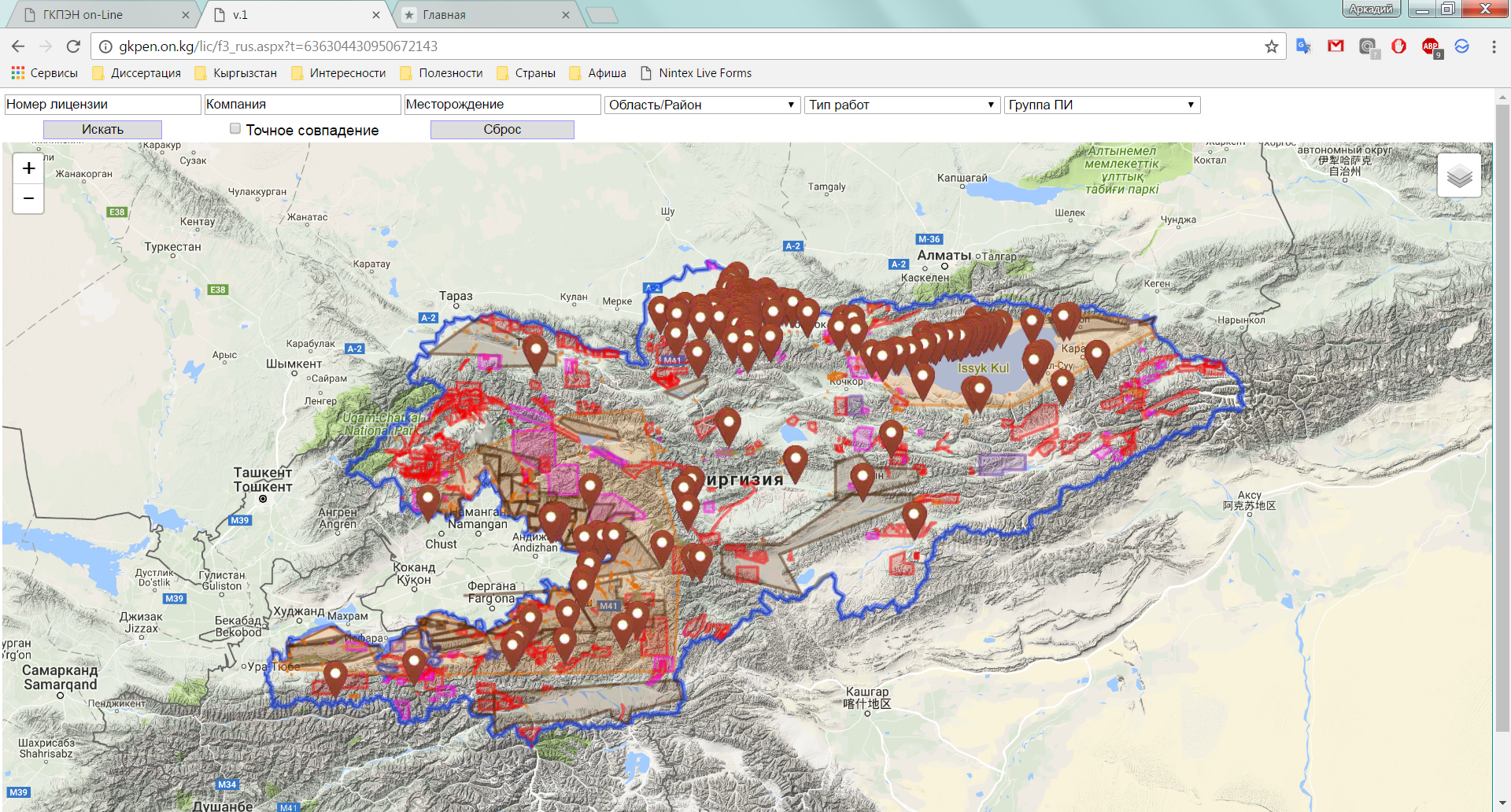 Source: gkpen.on.kg
[Speaker Notes: В Кыргызской Республике выдано около 2500 лицензий на право пользования недрами]
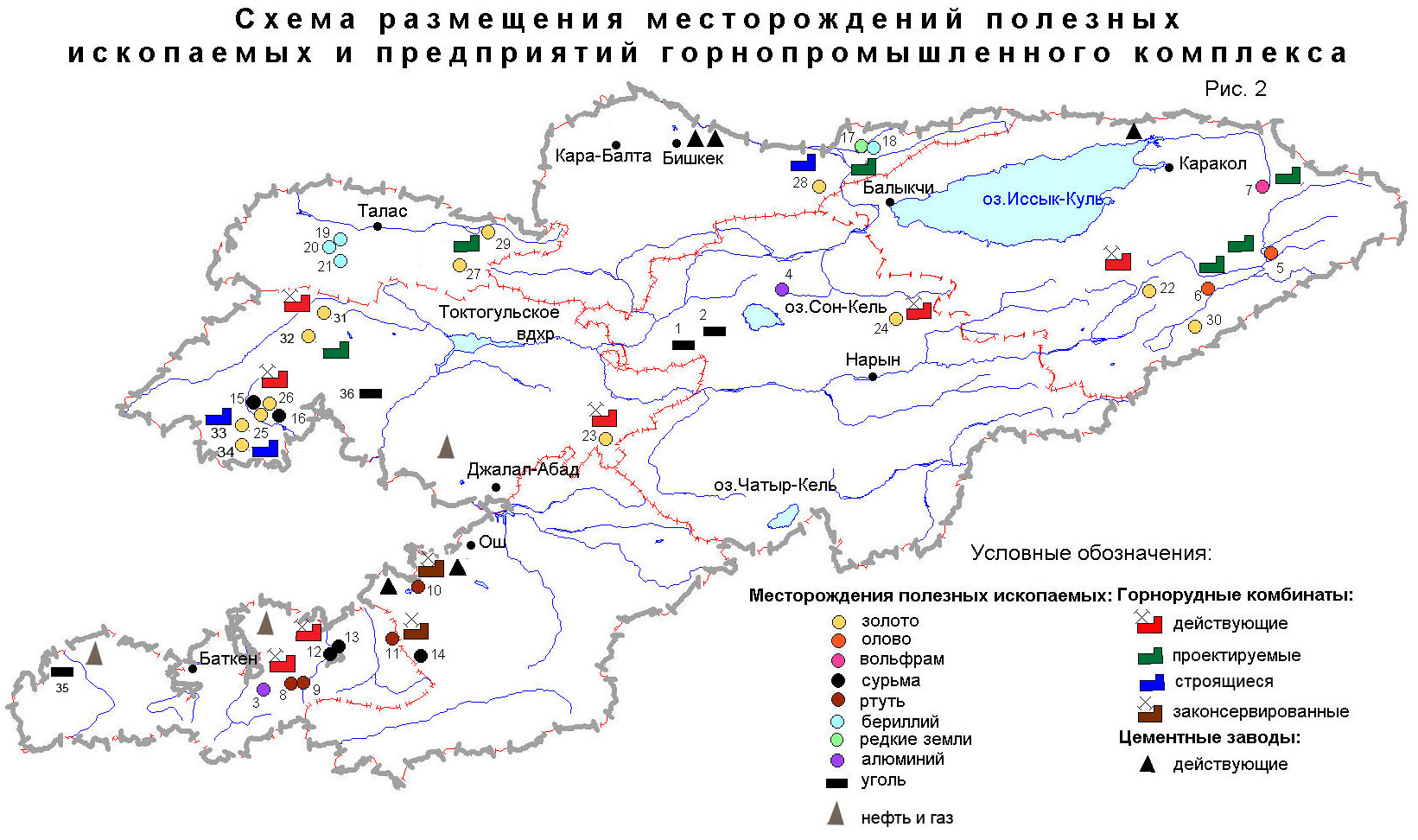 Государственный баланс запасов Кыргызстана
Source: Государственный баланс запасов Кыргызской Республики
Золотодобывающая промышленность
Степень промышленного освоения запасов золота составляет только 29.3%.
Кумтор - доля которого в общем объеме производства горнодобывающей промышленности составляет более 70%. Обеспеченность предприятия разведанными запасами до 2026 года.
Предприятия ОАО «Кыргызалтын» - 500-700 кг в год.
Количество действующих лицензий на разработку 38, из них 14 находится на стадии проектирования, 24 ведет подготовительные работы и добычу золота. Количество действующих лицензий на геологическое изучение составляет – 118.
Огромный потенциал. Необходимы инвестиции.
Основные золоторудные месторождения
Джеруй 75 т (100т)
Талдыбулак левобережный 64.2 т.
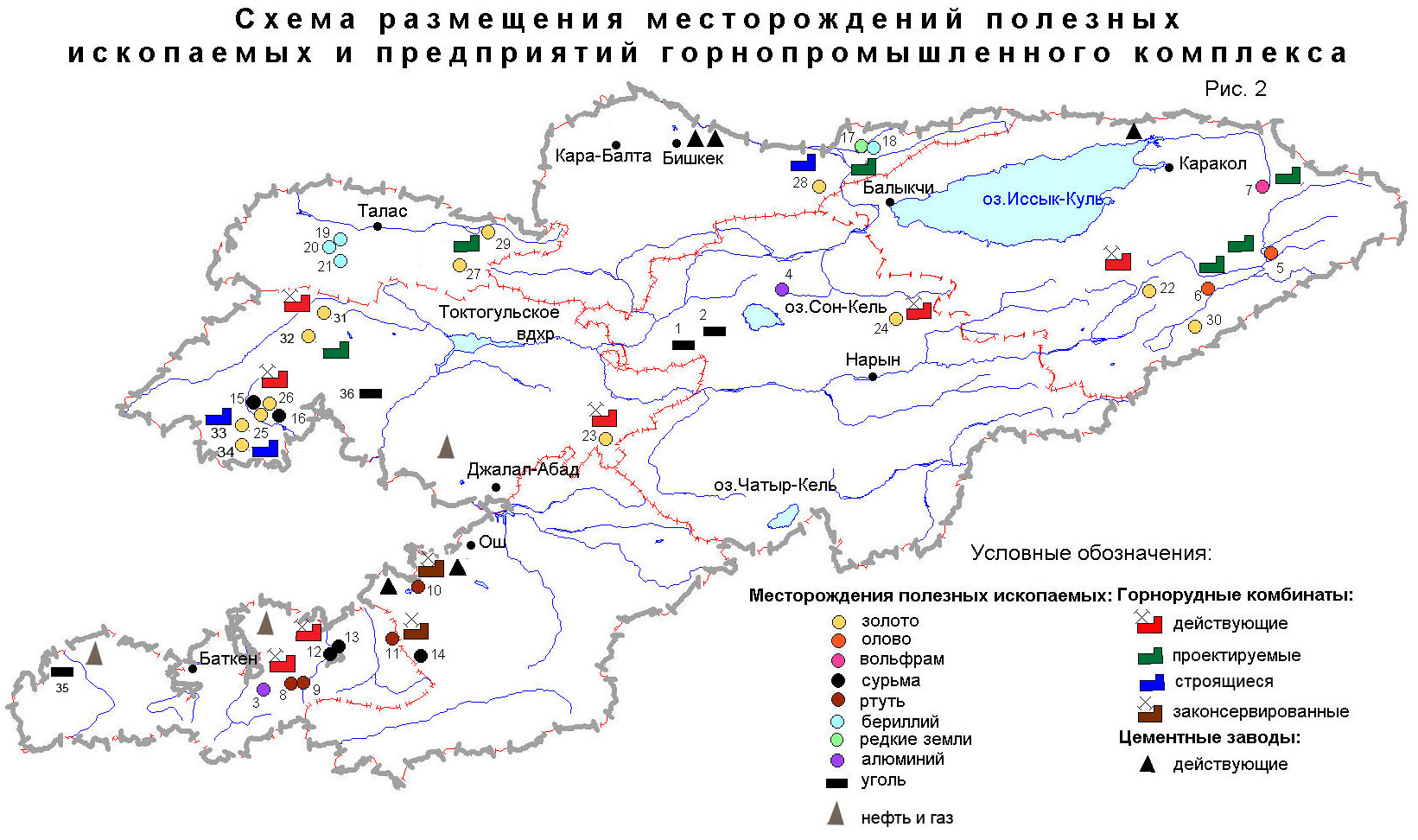 Талдыбулак -8 т.(80)
Андаш 27 т.
Кумбель 10 т.
Чаарат 7,5 т.(120т)
Тоголок 46 т.
Кумтор  316 т
Бозымчак 18,8 т.
Терексай (80т)
Макмал 15,7 т.
Шамбесай 6 т.(30т)
Алтын-Джилга
Алтын-Джилга
Производство золота
Ввод новых месторождений в эксплуатацию
Прогнозируемые экономические показатели от ввода новых месторождений в эксплуатацию, долл. США
Угледобывающая отрасль Кыргызской Республики
Около 120 карьеров и шахт. Ежегодное потребление республикой около 2,0 млн. тонн угля, а добыча до 4500 тысяч тонн. 
Основные проблемы
подземный способ разработки месторождений
техническая отсталость действующих предприятий, не позволяющие организовать масштабную добычу угля
неудовлетворительное состояние транспортной инфраструктуры страны
ограниченность его потребления промышленными предприятиями и населением
ограниченность экспорта
Нефтегазодобывающая отрасль Кыргызской Республики
Нефтегазовая промышленность представлена старыми истощенными длительной эксплуатацией нефтегазовыми месторождениями Джалал-Абадской и Баткенской областей.
В настоящее время республика импортирует 95% углеводородного сырья. Собственная продукция обеспечивает загрузку построенных нефтеперерабатывающих заводов на 30%.
Разведанные запасы нефти и газа во всех месторождениях Кыргызстана в значительной мере отработаны, остаточные запасы являются трудноизвлекаемыми.
Проблемы и пути их решения в горнодобывающей отрасли
Государственный баланс запасов полезных ископаемых 
Упрощение регулятивных процедур
Вторичный рынок прав пользования недрами
Проведение политики в области добычи полезных ископаемых
Вопросы ликвидации и рекультивации разработок месторождений
Неформальный промысел
Стандарт KyrRC на основе шаблона CRIRSCO
Внедрение Горного Кодекса
Содействие биржевым механизмам, в том числе нетрадиционным
Отмена штрафа за открытие, поддержка действующих компаний
Содействие передачи функций рекультивации местным органам
Малое горное предпринимательство
Source: Кыргызская Горная Ассоциация.
Принципы развития горнодобывающей промышленности
16
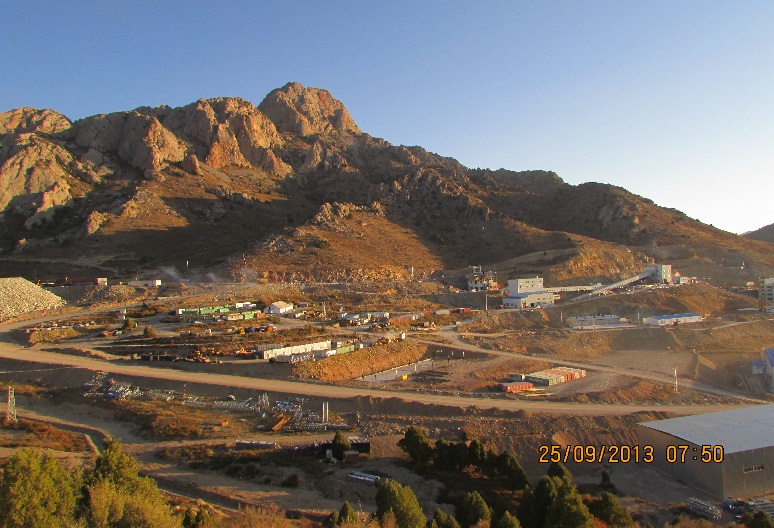 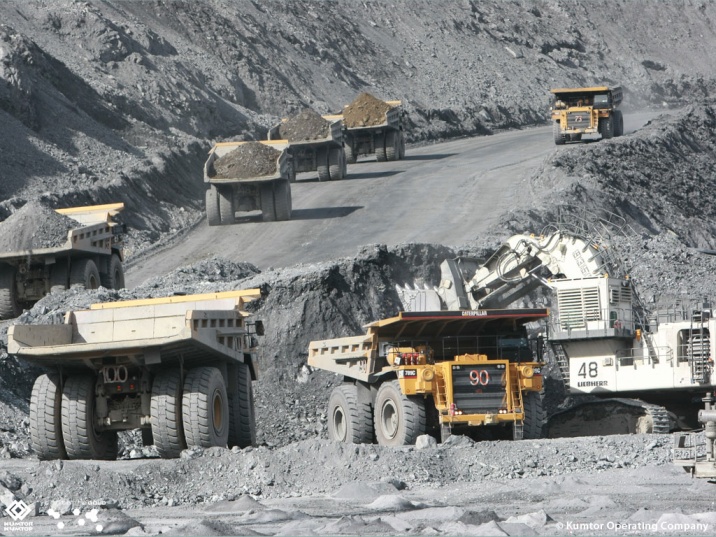 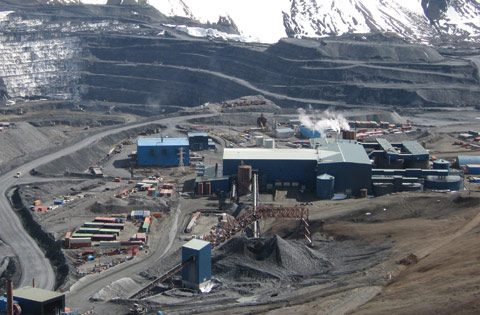 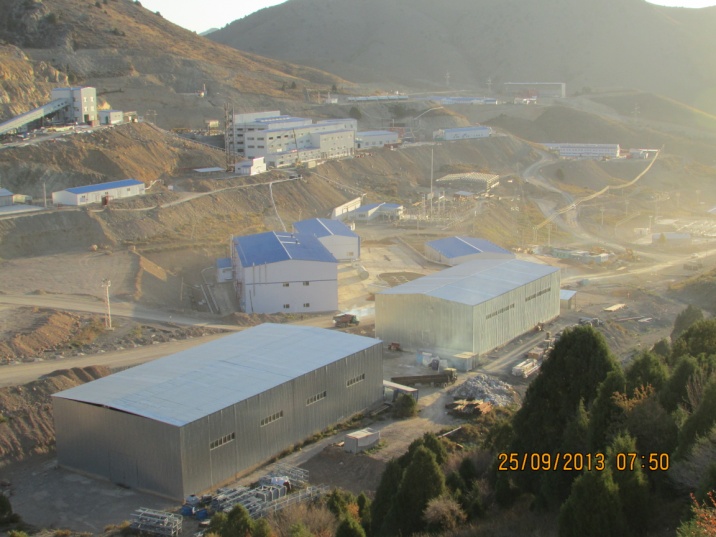 СПАСИБО ЗА ВНИМАНИЕ!